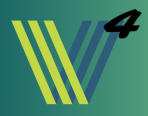 Contractor Application
V4 Lead Source: __________________
Name and Contact Details

Contact Person: ______________________________________________   Date:  ___________________   

Address: _________________________________________________   Home Phone: ________________ 

Company Name: _______________________________________________________    

Cell Phone: ___________________________________	

Specialized Field (GC, Plumber, Electric, Roofer, etc.):__________________________________________    

Work Phone: __________________________________  

Email: _______________________________________

Contractor License Number: ______________________________________________________________

Insurance and Experience

Are you licensed and insured:  Yes / No     What type of insurance: _______________________________ 

How much coverage: _______________________________   License updated:_____________________

How long have you been doing business in the area: __________________ 
How long running own crew: _____________________________________
How many guys on crew full time:_________________________________________________________

Current Projects and Bidding

How many projects do you have going on right now: __________________________ 

In the past year:_______________________________________________________________________

How many jobs do you typically handle at once: _____________________________________________
What were the scopes of work: ___________________________________________________________        
What are the addresses: _________________________________________________________________ 

_____________________________________________________________________________________
Can I see the work on one or two recent jobs:________________________________________________
How do you usually bid out your work: _____________________________________________________

Materials and Labor charged together or separate in your bids:__________________________________

Do you give written warrantees for your work: _____________________ 
How long of a warrantee: _________________________
Contractor Application
Sub-Contractors and More Prescreening

Do you use subcontractors: ___________ Are they licensed and insured: ________________________

Who is your electrician: _____________________________ 

Who is your plumber: _____________________________________

Do you belong to the Better Business Bureau or local Chamber of Commerce: __________________________________________

Do you have any certificates/licenses regarding the skills you have:

 ___________________________________________________________________________________

Have you ever declared bankruptcy:    _____________________________________________________

How often do you communicate with your clients during a job:

 ______________________________________________________

Do you clean the job site daily: _________________________________________________

Do you have a problem with signing a lien waiver: __________________________________________


References
Can you provide a list of references; with the names and numbers you have done work for in the past:
 
1. ____________________________________________________________________________________
 
 
2. ___________________________________________________________________________________
  
 
3. ___________________________________________________________________________________
YOUR DREAM HOME IS JUST A VISION AWAY!